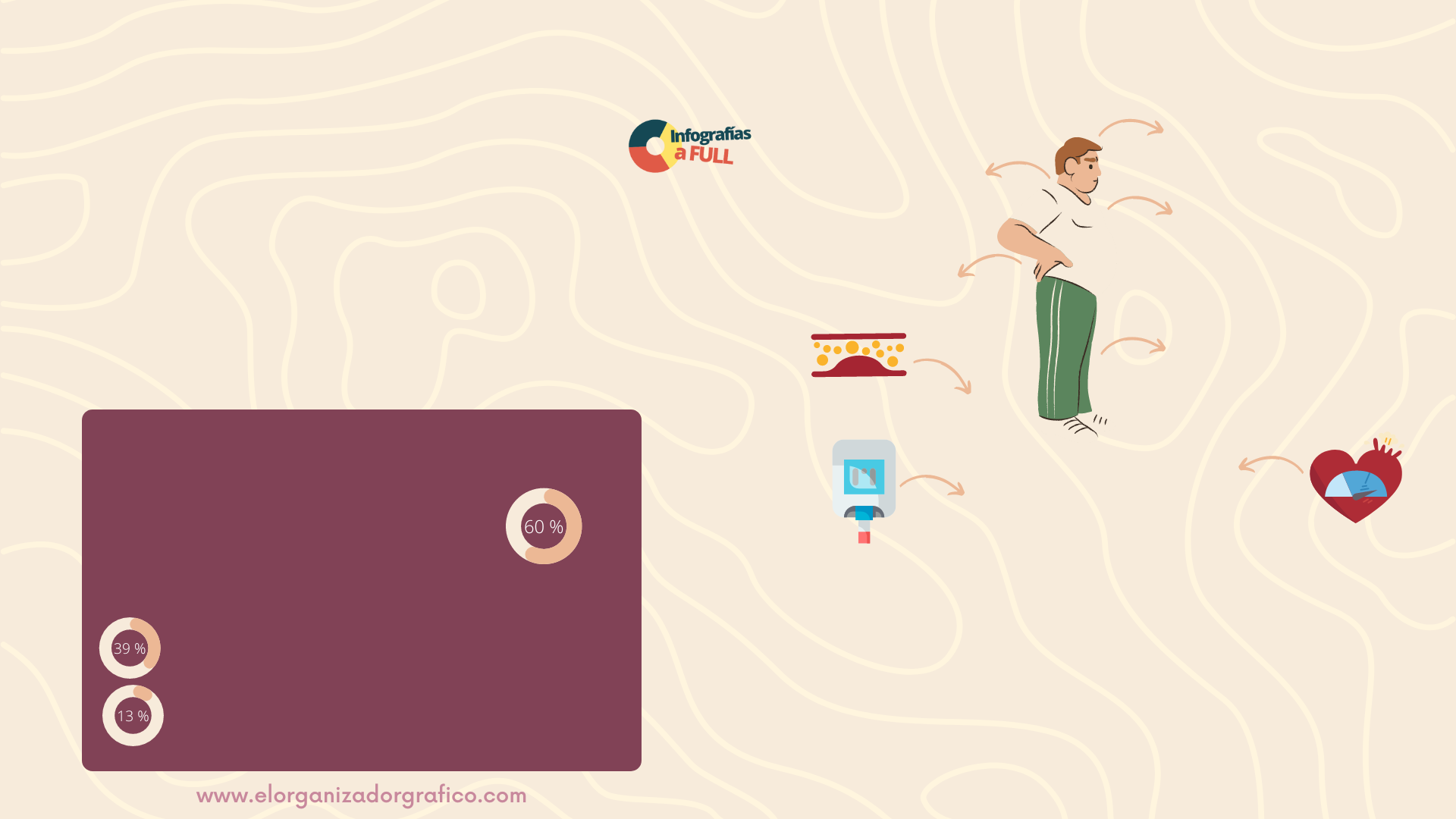 OBESIDAD
La obesidad constituye una crisis de salud pública, ya que está asociada con varias enfermedades no transmisibles y una de las principales causas de la muerte prematura.
CAUSAS
CONSECUENCIAS
Sociales (Baja autoestima y bullying)
Genética
Sedentarismo
Consumir comida chatarra
Psicológicas (como la depresión)
Otras enfermedades (hipotiroidismo)
Alimentos abundantes en grasas y carbohidratos
Publicidad (anuncios de comida no saludables)
Dificultad para respirar
Infarto al corazón e infarto cerebral
Insuficiencia renal
Problemas en las articulaciones
Elevación del colesterol
LA OBESIDAD EN CIFRAS
Hipertensión arterial
Argentina
Mundiales
Más de mil millones de personas en todo el mundo son obesas. De ellas, 650 millones son adultos, 340 millones adolescentes y 39 millones son niños
Diabetes Mellitus
MEDIDAS PREVENTIVAS
La tasa de obesidad de Argentina es la más alta de América Latina, 60% de su presenta índices de sobrepeso
Cambiar hábitos alimenticios
Realizar actividad física
Alimentación baja en grasas y azúcares 
Fraccionar la dieta en 5 comidas pequeñas Incluir frutas y verduras en tu alimentación 
Aumentar la ingesta de granos enteros 
Tomar dos litros de agua diaria
Ejercicio por al menos 30 minutos, 5 dias de la semana
Fomentar actividades deportivas
Para el 2016, el 39% de los adultos (mayores de 18 años) padecían de sobrepeso, de los cuales el 13% eran obesos.